Порядок проведения 
профилактическогомедицинского осмотра 
и диспансеризации определенныхгрупп взрослого населения
Ушакова С.Е., д.м.н., доцент,
зав.каф. поликлинической терапии и эндокринологии 
ФГБОУ ВО ИвГМА Минздрава России
Иваново 2022
«Задача врача  не столько                             лечить болезни, сколько предупреждать их, а наиболее -  учить беречь                        свое здоровье»
Матвей Яковлевич Мудров — 
один из основателей русской терапевтической школы, первый директор медицинского факультета Московского университета. Впервые в России он ввел опрос больного и составление истории болезней, разработал схему клинического исследования больного
Система Семашко
Модель национальной системы здравоохранения, в рамках которой обеспечение медицинскими услугами граждан страны предполагается всеобщим, равным и бесплатным, особое место уделяется работе по социальной гигиене и профилактике заболеваний..
	Многие развитые страны мира — Швеция, Ирландия, Великобритания, Дания, Италия, создали свои бюджетные системы здравоохранения, опираясь на опыт созданной в СССР системы Семашко.
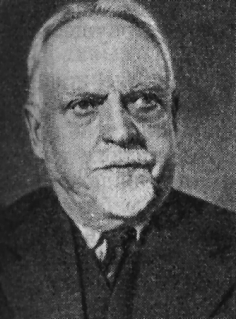 Семашко 
Николай Александрович
Статья 46 Федерального закона от 21.11.2011 № 323-ФЗ «Об основах охраны здоровья граждан в Российской Федерации»
Диспансеризация представляет собой комплекс мероприятий, в том числе медицинский осмотр врачами нескольких специальностей и применение необходимых методов обследования, осуществляемых в отношении определенных групп населения в соответствии с законодательством Российской Федерации.
Цели  диспансеризация взрослого населения
1. Раннее выявление хронических неинфекционных заболеваний (ХНИЗ), являющихся основной причиной инвалидности и преждевременной смертности населения Российской Федерации, основных факторов риска их развития , а также потребления наркотических средств и психотропных веществ без назначения врача;

2. Определения группы состояния здоровья, необходимых профилактических, лечебных, реабилитационных и оздоровительных мероприятий для граждан с выявленными заболеваниями и (или) факторами риска их развития ,а также для здоровых граждан;

3. Проведение профилактического консультирования граждан с выявленными заболеваниями и (или) факторами риска их развития, здоровых граждан, а также проведения индивидуального углубленного профилактического консультирования и группового профилактического консультирования (школ пациента) граждан с высоким и очень высоким суммарным сердечно-сосудистым риском

4. Определения группы диспансерного наблюдения граждан с выявленными хроническими неинфекционными заболеваниями и иными заболеваниями (состояниями), а также граждан с высоким и очень высоким суммарным сердечно-сосудистым риском.
Кто участвует в проведении диспансеризации
Руководитель медицинской организации

Работники отделения (кабинета) медицинской профилактики являются ответственными за организацию и проведение диспансеризации в медицинской организации.

Врач-терапевт участковый, отвечает за организацию и проведение диспансеризации населения своего участка 

Фельдшер фельдшерского здравпункта или фельдшерско-акушерского пункта является ответственным за проведение диспансеризации населения фельдшерского участка в случае возложения на него отдельных функций лечащего врача
Рекомендации ФГБУ «НМНИЦ ТПМ»  Минздрава России
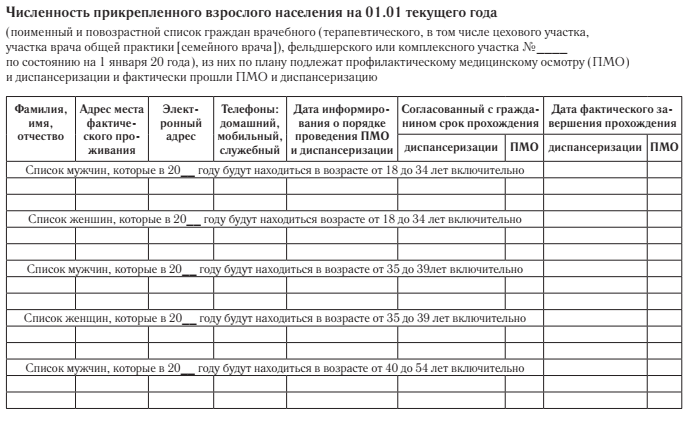 Профилактический медицинский осмотр, диспансеризация, углубленнаядиспансеризация
Профилактический медицинский осмотр в возрасте от 18 лет и старше
Углубленная диспансеризация лиц, перенесшим новую коронавирусную инфекцию
Диспансеризация
1 этап
1 этап
2 этап
2 этап
ДИСПАНСЕРНОЕ НАБЛЮДЕНИЕ 
ЗА ВЗРОСЛЫМИ
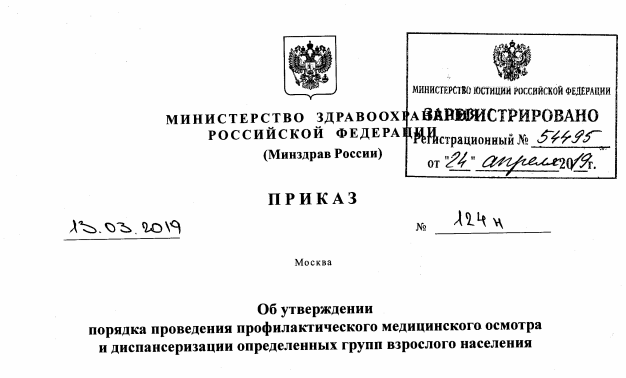 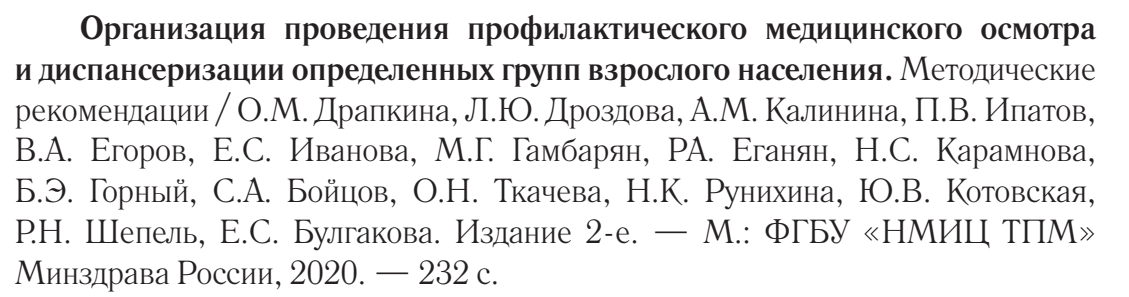 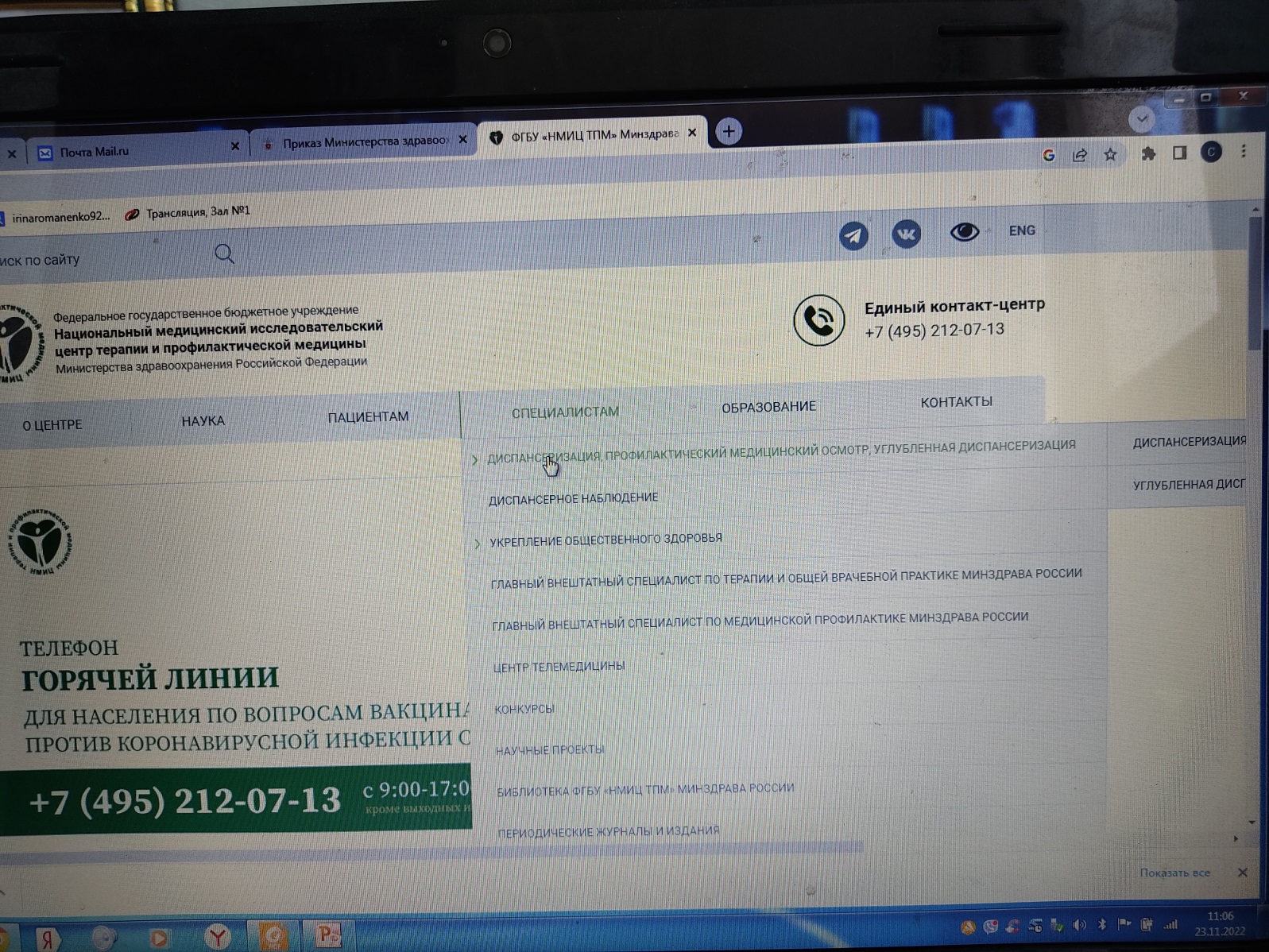 Профилактический медицинский осмотр
анкетирование
расчет на основании антропометрии (измерение роста, массы тела, окружности талии) индекса массы тела
измерение артериального давления 
глюкоза , общий холестерин (экспресс-метод)
определение относительного сердечно-сосудистого риска у граждан в возрасте от 18 до 39 лет , абсолютного сердечно-сосудистого риска у граждан в возрасте от 40 до 64 лет
флюорография легких 1 раз в 2 года
ЭКГ в возрасте 35 лет и старше 1 раз в год;
ВГД (внутриглазное давление) в возрасте 40 лет и старше 1 раз в год;
осмотр акушеркой (акушером-гинекологом )женщин в возрасте от 18 до 39 лет раз в год
Приемпо результатам профилактического медицинского осмотра
В том числе осмотр на выявление визуальных и иных локализаций онкологических заболеваний, включающий осмотр кожных покровов, слизистых губ и ротовой полости, пальпацию щитовидной железы, лимфатических узлов, фельдшером фельдшерского здравпункта, врачом-терапевтом или врачом по медицинской профилактике отделения (кабинета) медицинской профилактики или центра здоровья
1 этап диспансеризации
Для граждан от 18 до 39 лет 1 раз в 3 года
Для граждан от 40 лет 
1 раз в год
профилактический медицинский осмотр
скрининг, направленный на раннее выявление онкологических заболеваний
краткое индивидуальное профилактическое консультирование в отделении медицинской профилактики
осмотр врачом-терапевтом по результатам 1 этапа диспансеризации
общий анализ крови
профилактический медицинский осмотр
скрининг, направленный на раннее выявление онкологических заболеваний
краткое индивидуальное профилактическое консультирование в отделении медицинской профилактики
осмотр врачом-терапевтом по результатам 1 этапа диспансеризации
Чем отличается скриннинг от раннего выявления
Скрининг для раннего выявления онкологических заболеваний
осмотр акушеркой или акушером-гинекологом 1 раз в год; мазок с шейки матки на онкоцитологию 1 раз в 3 года ;

у женщин от 40 до 75 лет маммография 1 раз в 2 года;

у мужчин в возрасте 45, 50, 55, 60 и 64 лет - определение простат-специфического антигена в крови

исследование кала на скрытую кровь в возрасте от 40 до 64 лет 1 раз в 2 года, в возрасте от 65 до 75 лет 1 раз в год
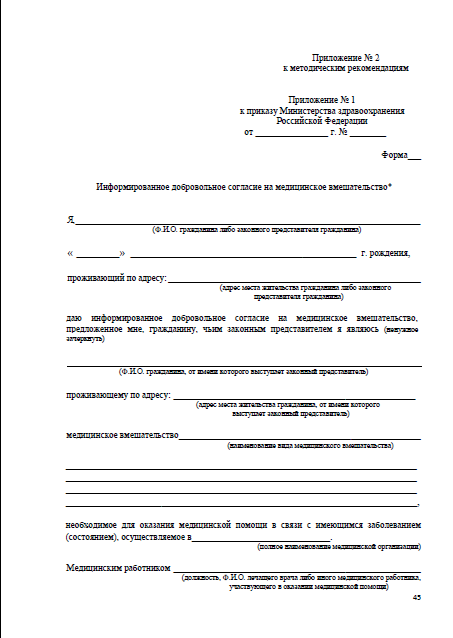 Диспансеризация проводится при наличии информированного добровольного согласия гражданина 
или его законного представителя
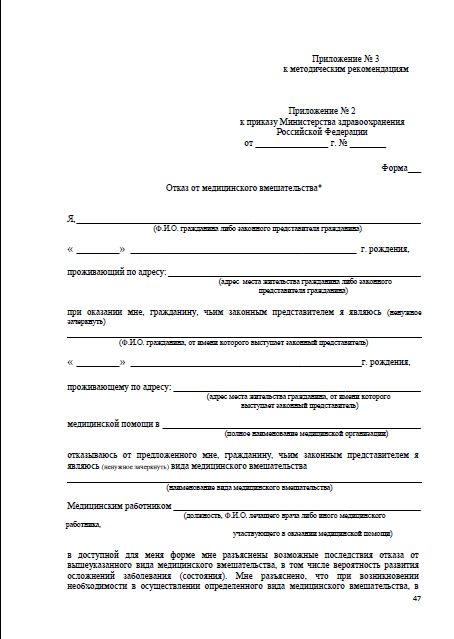 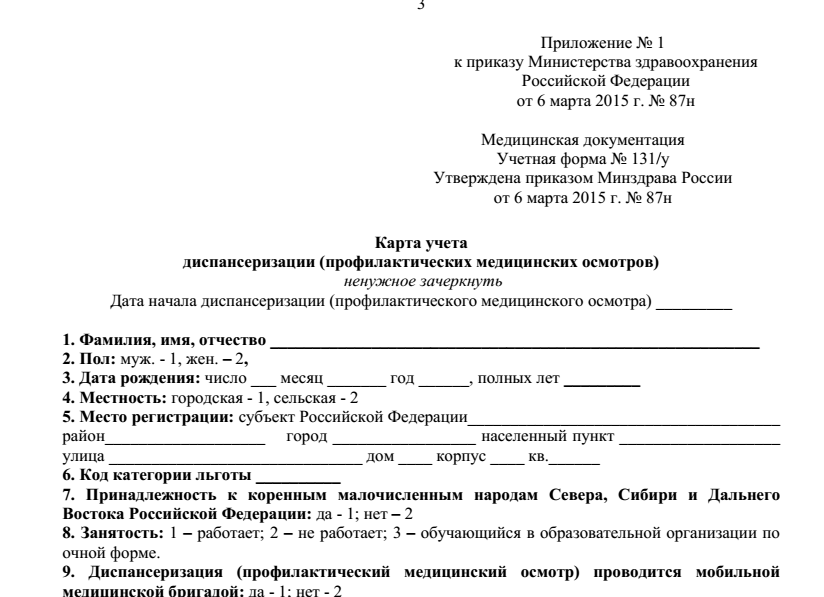 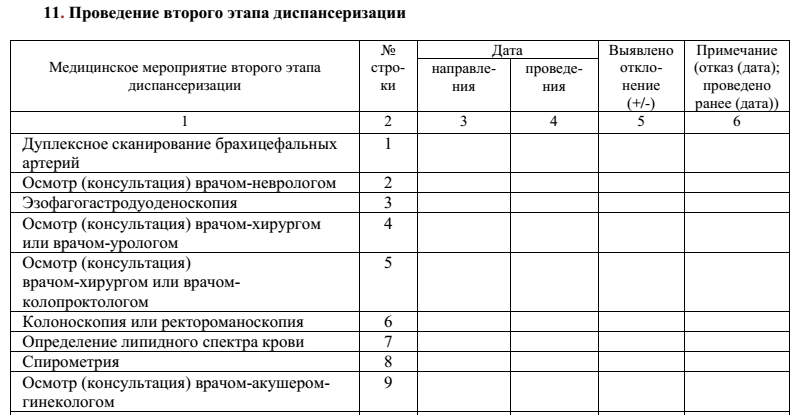 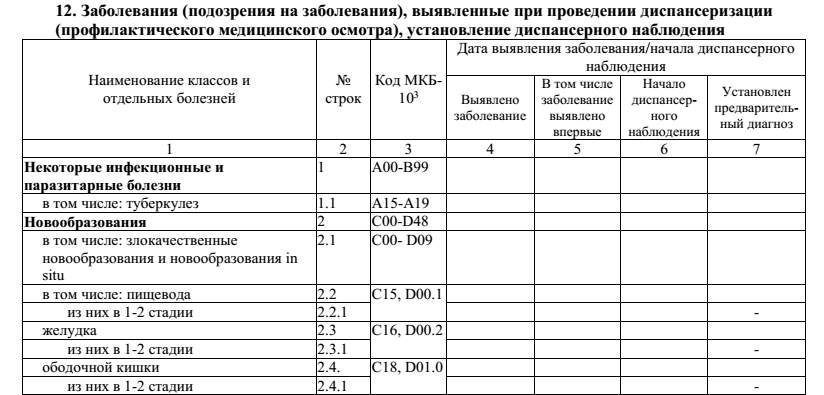 13. Выявленные при проведении диспансеризации (профилактического медицинского осмотра) факторы риска хронических неинфекционных заболеваний в соответствии с кодами МКБ-10
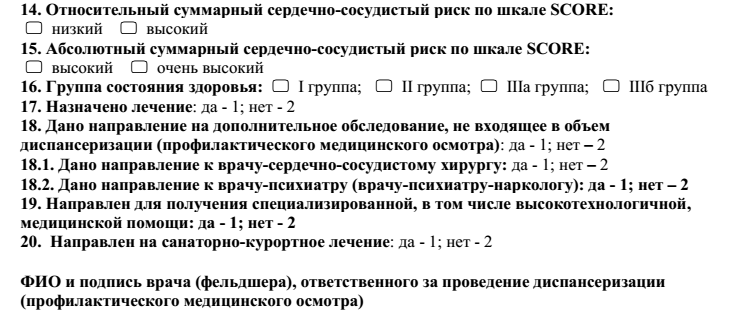 Анкетирование на выявление хронических заболеваний, факторов риска, потребления наркотических средств и психотропных веществ без назначения врача
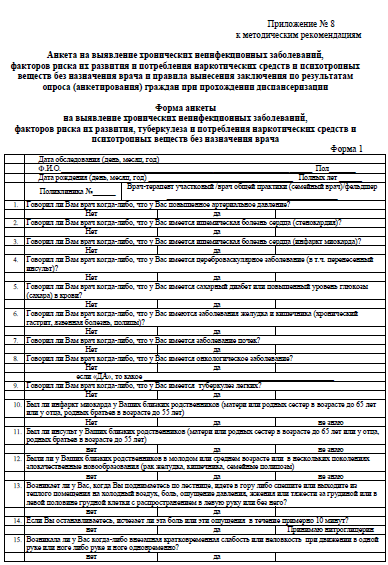 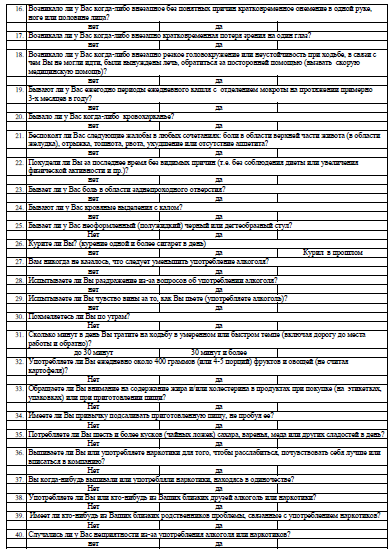 Анкета для граждан в возрасте 65 лет и старшена выявление хронических неинфекционных заболеваний,факторов риска, старческой астении
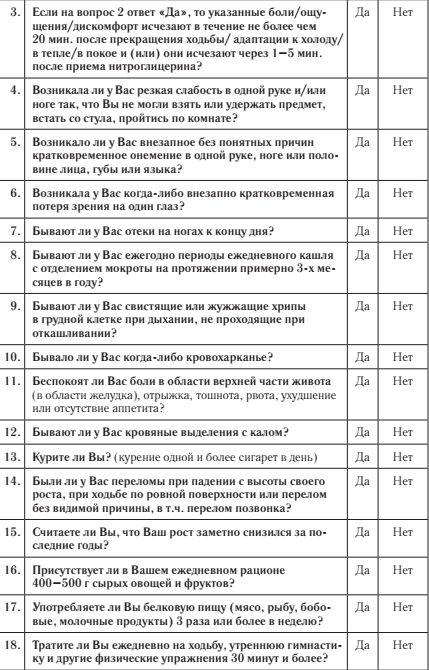 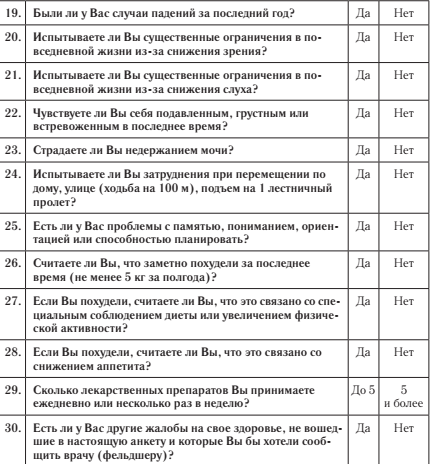 Вопросы 19 - 25
шкала «Возраст не помеха» для диагностики синдрома старческой астении:
сумма баллов 3 и более 
ответов «ДА» на вопросы 19-26 — имеется риск старческой астении
Провести 
на 2 этапе углубленное профилактическое консультирование с цельюпрофилактики старческой астении
Направить на 2 этап 
для уточнения диагноза
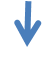 Определить показания для направленияк врачу-гериатру
Осмотр врача-терапевта
проведение медицинского осмотра по итогам 1 этапа диспансеризации, установление диагноза, сердечно-сосудистого риска , группы здоровья, группы диспансерного наблюдения;
назначение лечения и обследования для получения специализированной и высокотехнологичной помощи;
профилактическое консультирование (рекомендации по питанию, физической активности, отказу от курения и потребления алкоголя)
 направление граждан с факторами риска развития заболеваний в отделение медицинской профилактики или центр здоровья.
Алгоритм установления групп здоровья
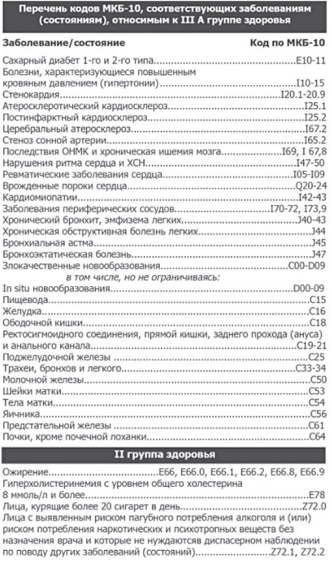 Выявлена I группа состояния здоровья- 
тактика врача
не установлены хронические неинфекционные заболевания,

отсутствуют факторы риска;
 
имеются факторы риска при низком или среднем абсолютном суммарном сердечно-сосудистом риске;
не нуждаются в диспансерном наблюдении
проводится краткое профилактическое консультирование
Выявлена II группа состояния здоровья- 
тактика врача по коррекции факторов риска
Не установлены ХНИЗ, но имеются факторы риска развития таких заболеваний при высоком или очень высоком абсолютном суммарном сердечно-сосудистом риске;
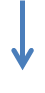 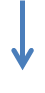 Индивидуальное и (или) групповое профилактическое консультирование) 
в отделении медицинской профилактики, центре здоровья
Фармакологическая коррекция 
факторов риска 
(по показаниям)
Диспансерное наблюдение в отделении медицинской профилактики, или фельдшером фельдшерского здравпункта или ФАП
Возможно 
направление 
на 2 этап
Выявлена IIIа группа состояния здоровья- тактика врача
IIIа группа состояния здоровья - ХНИЗ, требующие установления диспансерного наблюдения или оказания специализированной, в том числе высокотехнологичной, медицинской помощи, а также граждане с подозрением на наличие этих заболеваний, нуждающиеся в дополнительном обследовании
Дообследование 
За рамками диспансеризации
Направление на 2 этап для дообследования или углубленного профилактического консультирования
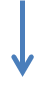 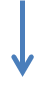 Диспансерное наблюдение взрослых
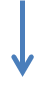 Ежегодный профилактический осмотр
Выявлена IIIа группа состояния здоровья- тактика врача
IIIб группа состояния здоровья -  нет  ХНИЗ, но требуется установления диспансерного наблюдения или оказания специализированной, в том числе высокотехнологичной, медицинской помощи по поводу иных заболеваний, а также граждане с подозрением на наличие этих заболеваний, нуждающиеся в дополнительном обследовании.
Дообследование 
За рамками диспансеризации
Направление на 2 этап для дообследования или углубленного профилактического консультирования
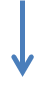 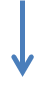 Диспансерное наблюдение взрослых
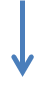 Ежегодный профилактический осмотр
Профилактическое консультированиепри проведении ПМО и диспансеризации
Краткое профилактическое индивидуальное консультирование продолжительностью 5-7 минут проводится терапевтом или в кабинете профилактики (Центре здоровья) на 1 этапе 
Индивидуальное и (или) групповое профилактическое консультирование в отделении медицинской профилактики, центре здоровья на 2 этапе
Углубленное профилактическое консультирование в отделении медицинской профилактики (центре здоровья) (2 этап)
с выявленной ИБС, ЦВЗ, хронической ишемией нижних конечностей, АГ;
с выявленным риском пагубного потребления алкоголя или потребления наркотических средств и психотропных веществ;
для всех граждан в возрасте 65 лет и старше в целях коррекции выявленных факторов риска и профилактики старческой астении;
при выявлении высокого сердечно-сосудистого риска, ожирения, общего холестерина > 8 ммоль/л , курения более 20 сигарет в день.
Диагностические критерии 
факторов риска и другихпатологических состояний и заболеваний, повышающихвероятность развития хронических неинфекционныхзаболеваний
Повышенный уровень АД (III группа здоровья)
Систолическое АД равно или выше 140 мм рт. ст., диастолическое АД равно или выше 90 мм рт. ст. 
Гипертоническая болезнь или симптоматические артериальные гипертензии(I10–I15)
Повышенное АД при отсутствии диагноза гипертонической болезни или симптоматической артериальной гипертензии (R03.0). 
Гиперхолестеринемия
( II группа здоровья)
уровень общего холестерина 8 ммоль/л и более (Е78).
Гипергликемия (III группа здоровья) 
 Уровень глюкозы натощак в венозной плазме6,1 ммоль/л и более, в цельной капиллярной крови 5,6 ммоль/л и более (R73.9) либо наличие сахарного диабета, в том числе в случае, если в результате эффективной терапии достигнута нормогликемия.Отягощенная наследственность по сахарному диабету 
 Наличие у близких родственников в молодом или среднем возрасте (Z83.3) (по данным анкетирования)
Нерациональное питание (Z72.4).
Избыточное потребление пищи, жиров, углеводов, потребление поваренной соли более 5 граммов в сутки,недостаточное потребление фруктов, овощей, рыбы. 
Определяется с помощью анкетирования: ответ «Нет» на вопрос 22 и/или ответ «ДА» на вопрос 23
Избыточная масса тела
индекс массы тела 25–29,9 кг/м2 (R63.5) 
Ожирение (II группа здоровья)
 индекс массы тела 30 кг/м2 и более (Е66).
Низкая физическая активность (Z72.3) определяется с помощью анкетирования (Ответ «До 30 минут» на вопрос 21)
Риск пагубного потребления алкоголя
По данным анкетирования сумма баллов в вопросах 25–27 для женщин — 3 балла и более, для мужчин — 4 балла и более — риск пагубного потребления алкоголя(Z72.1) 
 Риск потребления наркотических средств и психотропных веществ без назначения врача (Z72.2) 
По данным анкетирования ответ «Да» на вопрос 24-проф. консультирование, 28-конс. нарколога)
Отягощенная наследственность по хроническим болезням нижних дыхательных путей
наличие астмы и другие хронических болезней нижних дыхательных путей у близких родственников в молодом или  среднем возрасте (Z82.5).Курение табака (II группа здоровья) (Z72.0) 
Ежедневное выкуривание одной сигареты и более
По данным анкетирования ответ «ДА» на вопрос 19 —фактор риска «курение», ответ на вопрос 20 «более  20 сигарет в день» свидетельствует об интенсивном курении
Направление на 2 этап -спирометрия
Профилактическое консультирование
Диспансерное 
наблюдение
 в центре здоровья
Диспансерное наблюдение взрослых
Отягощенная наследственность по злокачественным новообразованиям (Z80)
— колоректальной области — наличие злокачественных новообразований колоректальной области и (или) семейного аденоматоза  у близких родственников в молодом или среднем возрасте или в нескольких поколениях;— других локализаций — наличие злокачественных новообразований у близких родственников в молодом или среднем возрасте, или в нескольких поколениях  поданным анкетирования
Отягощенная наследственность по ССЗ
определяется при наличии инфаркта миокарда (Z82.4) и (или) мозгового инсульта (Z82.3) у близких родственников (матери или родных сестер в возрасте до 65 лет илиу отца, родных братьев в возрасте до 55 лет).
Абсолютный сердечно-­сосудистый риск
устанавливается у граждан в возрасте от 40 до 64 лет при отсутствии заболеваний, связанных с атеросклерозом, при этом высокому сердечно-сосудистому риску соответствуют значения от 5 до 10%, установленные по шкале SCORE, очень высокому — 10% и более (II группа здоровья) 
У граждан в возрасте старше 65 лет и/или у граждан, имеющих ССЗ, СД2-го типа и/или ХБП, уровень абсолютного сердечно-сосудистого риска является очень высоким и по шкале сердечно-сосудистого риска не рассчитывается(III группа здоровья)
Таблица определения риска для пациентов из регионов Европы с высоким риском развития ССЗ
Женщины		  Мужчины
EUROPEAN GUIDELINES ON CVD PREVENTION Third joint European societies’ task force on cardiovascular disease prevention in clinical practice, 2003
Относительный сердечно-сосудистый риск
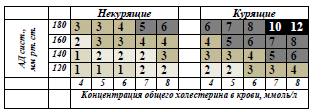 Высокому относительному сердечно-сосудистому риску соответствуют значения более 1 у лиц 18-39 лет
ПАСПОРТ ЗДОРОВЬЯ
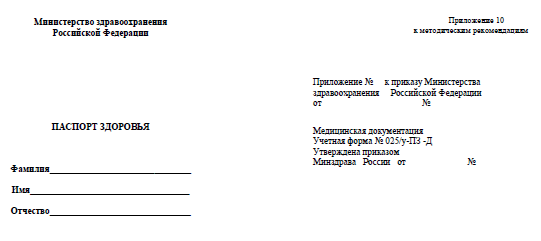 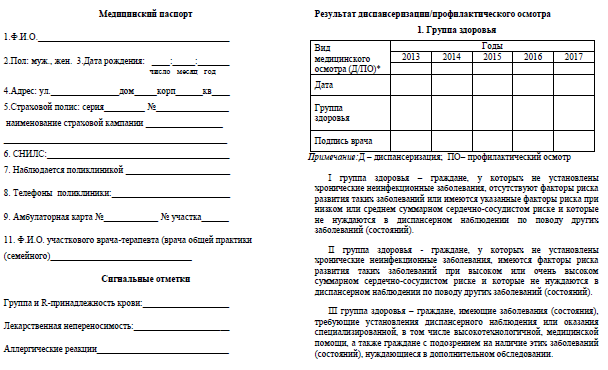 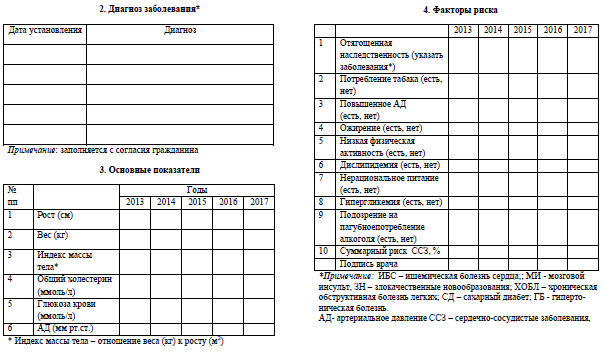 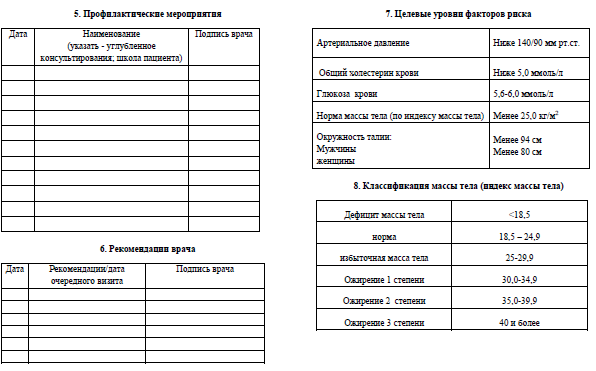 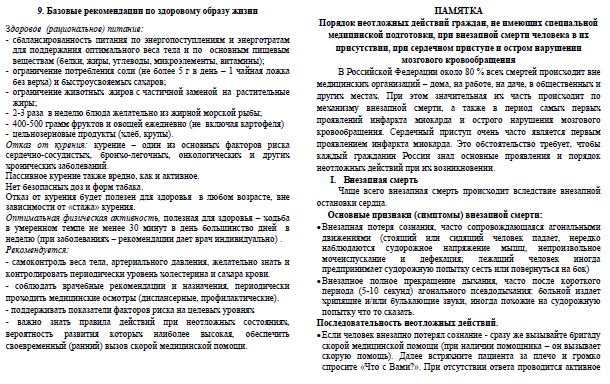 Второй этап диспансеризации проводится с целью дополнительного обследования и уточнения диагноза заболевания , проведения углубленного профилактического консультирования
Осмотр врачом-неврологом
при наличии впервые выявленных подозрений на ранее перенесенное острое нарушение мозгового кровообращения для граждан, не находящихся по этому поводу под диспансерным наблюдением, 
 в случаях выявления по результатам анкетирования нарушений двигательной функции, когнитивных нарушений и подозрений на депрессию у граждан в возрасте 65 лет и старше
Дуплексное сканирование брахицефальных артерий
Для мужчин от 45 до 72 лет и женщин в возрасте от 54 до 72 лет при наличии комбинации трех факторов риска : повышенный уровень АД, гиперхолестеринемия, избыточная масса тела или ожирение, а также по направлению врача-невролога
Осмотр врачом-хирургом или врачом-урологом
для мужчин в возрасте 45, 50, 55, 60 и 64 лет при повышении уровня простатспецифического антигена в крови более 4 нг/мл)
Осмотр хирургом или колопроктологом, включая проведение ректороманоскопии
в возрасте от 40 до 75 лет с патологическими изменениями по результатам скрининга на выявление злокачественных новообразований толстого кишечника и прямой кишки, при отягощенной наследственности по семейному аденоматозу и (или) злокачественным новообразованиям толстого кишечника и прямой кишки,
Колоноскопию при подозрении на злокачественные новообразования толстого кишечника по назначению врача-хирурга или врача-колопроктолога;
ФЭГДС при подозрении на злокачественные новообразования пищевода, желудка и двенадцатиперстной кишки по назначению врача-терапевта;
Rg легких, КТ легких при подозрении на злокачественные новообразования легкого по назначению врача-терапевта;
Спирометрию при подозрении на хроническое бронхолегочное заболевание, курящих граждан, выявленных по результатам анкетирования по назначению врача-терапевта.
Осмотр акушером-гинекологом при подозрении на злокачественные новообразования шейки матки или молочных желез;
Осмотр  оториноларингологом в возрасте 65 лет и старше при наличии медицинских показаний по результатам анкетирования или приема врача-терапевта;
Осмотр офтальмологом в возрасте 40 лет и старше, имеющих повышенное ВГД, и в возрасте 65 лет и старше, имеющих снижение остроты зрения, не поддающееся очковой коррекции, выявленное по результатам анкетирования;
Осмотр врача ­терапевта по результатамвторого этапа диспансеризации
Установление (уточнение) диагноза,  
определение (уточнение) группы здоровья,  
определение группы диспансерного наблюдения (с учетом заключений врачей-­специалистов), 
направление граждан при наличии медицинских показаний на дополнительное обследование, не входящее в объем диспансеризации, в том числе направление на осмотр (консультацию) врачом-онкологом при подозрении на онкологические заболевания 
для получения специализированной, в том числе высокотехнологичной медицинской помощи, 
на санаторно-курортное лечение
Критерии эффективности диспансеризации взрослого населения
охват диспансеризацией населения, подлежащего диспансеризации в текущем году (плановое значение - не менее 23% ежегодно);

2) охват индивидуальным углубленным профилактическим консультированием граждан со II и IIIа и IIIб группами состояния здоровья, имеющих высокий и очень высокий суммарный сердечно-сосудистый риск (плановое значение - не менее 60% от имеющих медицинские показания);

3) охват групповым профилактическим консультированием (школа пациента) граждан с II и IIIа и IIIб группами состояния здоровья, имеющих высокий и очень высокий суммарный (абсолютный или относительный) сердечно-сосудистый риск (плановое значение - не менее 60% от имеющих медицинские показания для проведения группового профилактического консультирования).
Программы Check-up
Чек-ап (check-up) с английского переводится как «скрининг» (комплексное обследование организма с целью определения состояния здоровья человека)
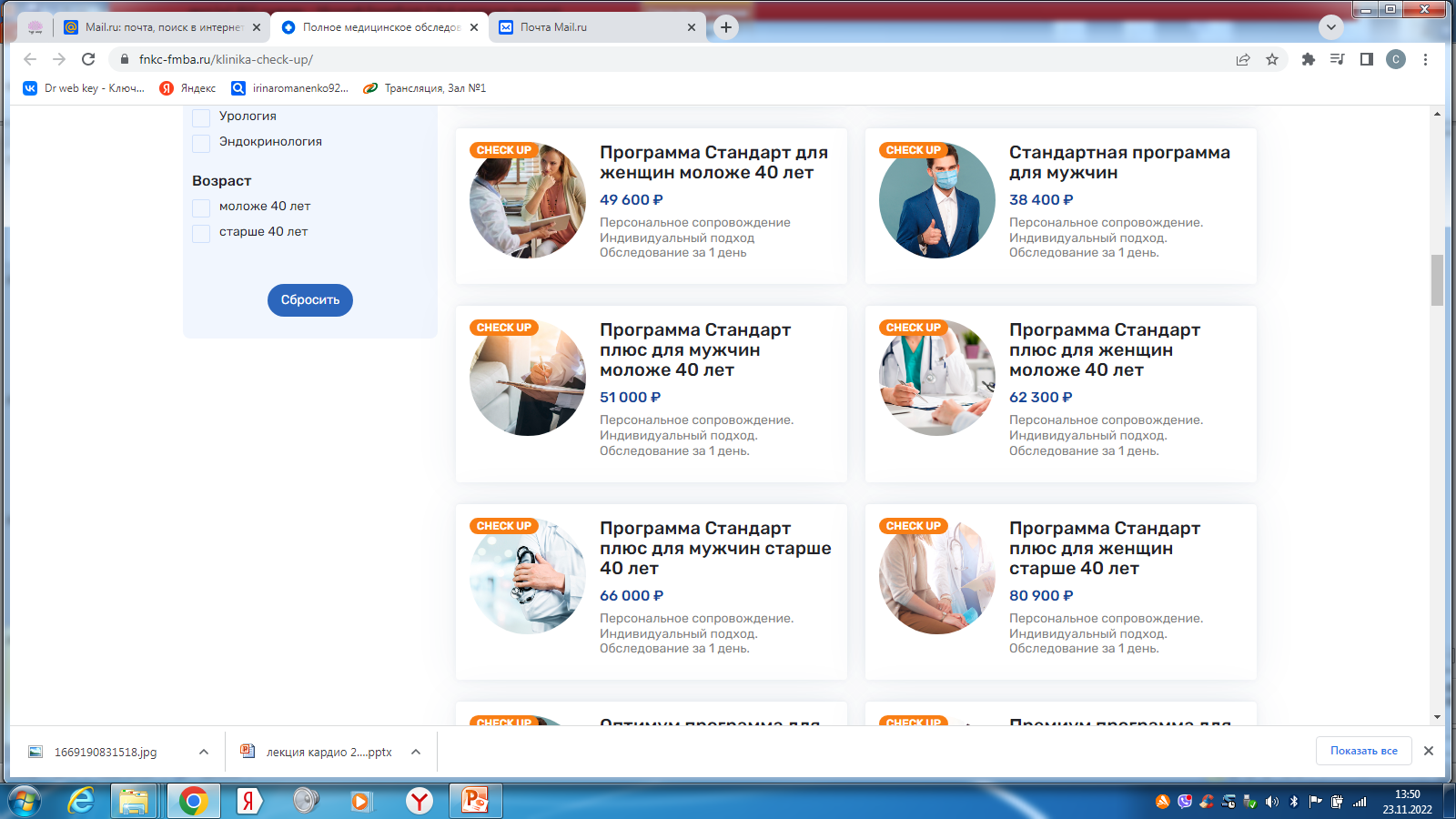 Стоимость проведения чек ап в Израиле составляет от 847 до 1.420 $
Охват граждан профилактическими медицинскимиосмотрами в рамках Национального проекта «Здравоохранение»
Целевые показатели федерального проекта «Развитиесистемы оказания первичной медико-санитарной помощи»
Охват граждан старше трудоспособного возрастапрофилактическими осмотрами, включая диспансеризацию,в рамках федерального проекта «Старшее поколение»
Рок или врачебная ошибка?
У больной К, 40 лет, в 2014г. выявлен рак молочной железы, проведена мастэктомия, ПХТ и лучевая терапия. 
Находилась на диспансерном наблюдении в ООД и по месту жительства. 
При выявлении признаков стойкой нетрудоспособности определена инвалидность
При выявлении метастазов в печень отказалась от ПХТ, получала гормонотерапию и в дальнейшем обезболивающую симптоматическую терапию.
 Умерла в ООД в мае 2015г. в возрасте 41 года, оставив сиротами 2 детей
Пациентка в возрасте 38 лет 3 раза обращалась в поликлинику по поводу ОРЗ и не была провелена  маммогрфия 
в рамках диспансеризации